ЛЕЙКОЦИТИ. ІМУНІТЕТ
ЛЕЙКОЦИТИ
Лейкоцити або білі
кров’яні тільця, — це
безбарвні клітини крові,
що мають ядро, несталу
форму та забезпечують
захист організму від
інфекцій та токсинів
ЛЕЙКОЦИТОЗ
Збільшення
кількості
лейкоцитів у крові
людини називають 
лейкоцитозом
ЛЕЙКОПЕНІЯ
Зменшення
кількості
лейкоцитів у крові
людини називають 
лейкопенією
ФАГОЦИТОЗ
ФАГОЦИТОЗ - 
активне захоплення
та поглинання
клітиною 
чужорідних тіл.
ВІДКРИТТЯ ІМУНІТЕТУ
Ілля Ілліч Мечников
Відкрив (1882)
явище фагоцитозу,
розробив фагоцитарну
теорію імунітету.
Лауреат Нобелівської
премії у
галузі фізіології та медицини
за праці про
імунітет (1908)
ВІДКРИТТЯ ІМУНІТЕТУ
Пауль Ерліх   
Німецький науковець.
Лауреат Нобелівської
премії з фізіології та
медицини 1908 року
(разом з І.Мечниковим). 
Гіпотези Ерліха лягли в
основу гуморальної
теорії імунітету
ВИДИ ІМУНІТЕТУ
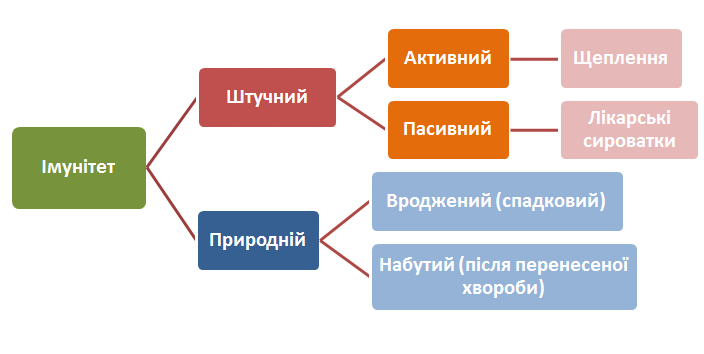 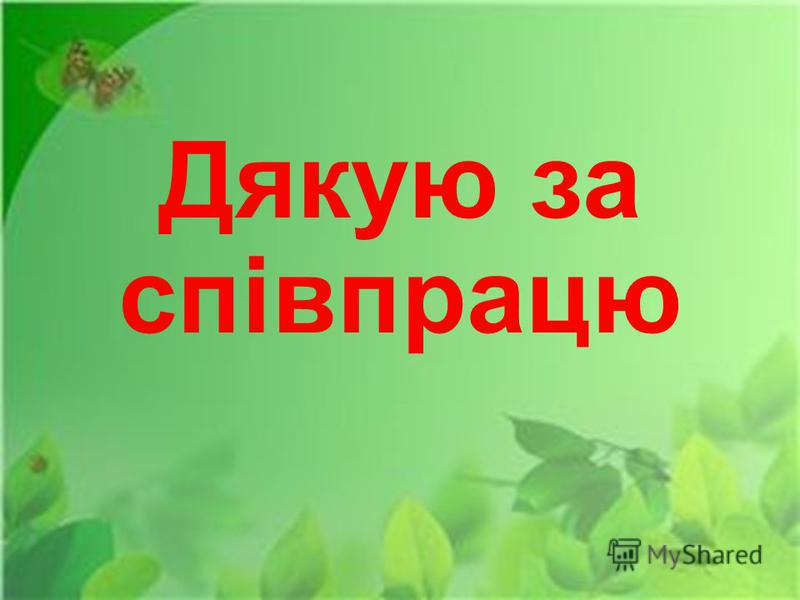